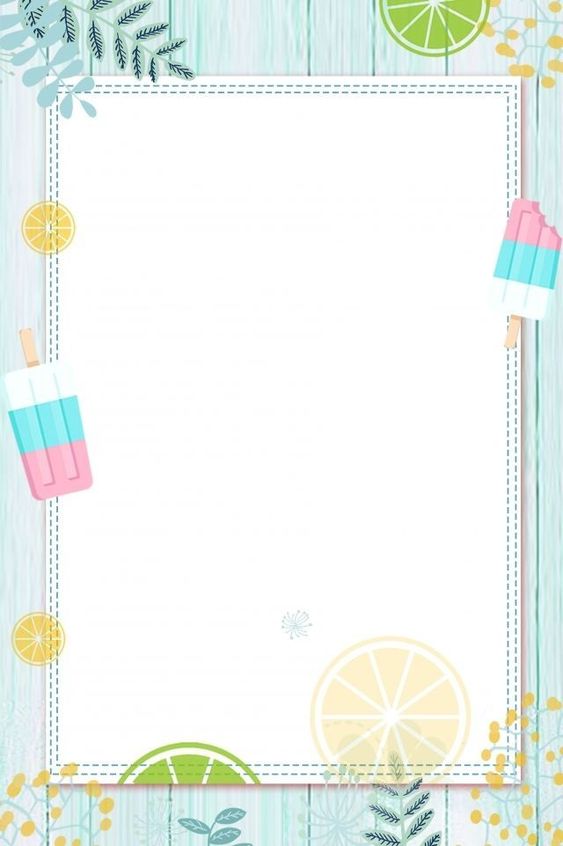 UỶ BAN NHÂN DÂN QUẬN BÌNH THẠNH
TRƯỜNG MẦM NON HỒNG NHI

TUYÊN TRUYỀN PHÁP LUẬT 
THÁNG 3

Số: 104/2016/QH 13
LUẬT TIẾP CẬN THÔNG TIN

                                                              Bình Thạnh, Ngày 06 tháng 3 năm 2025
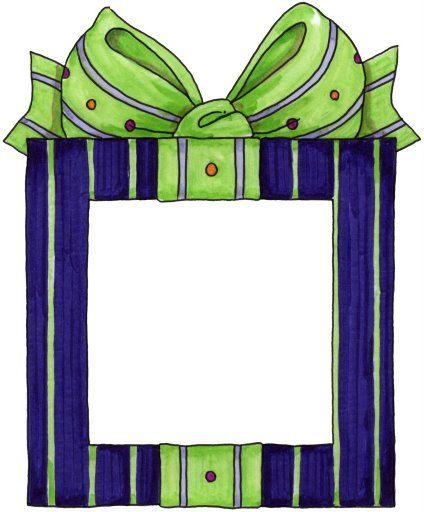 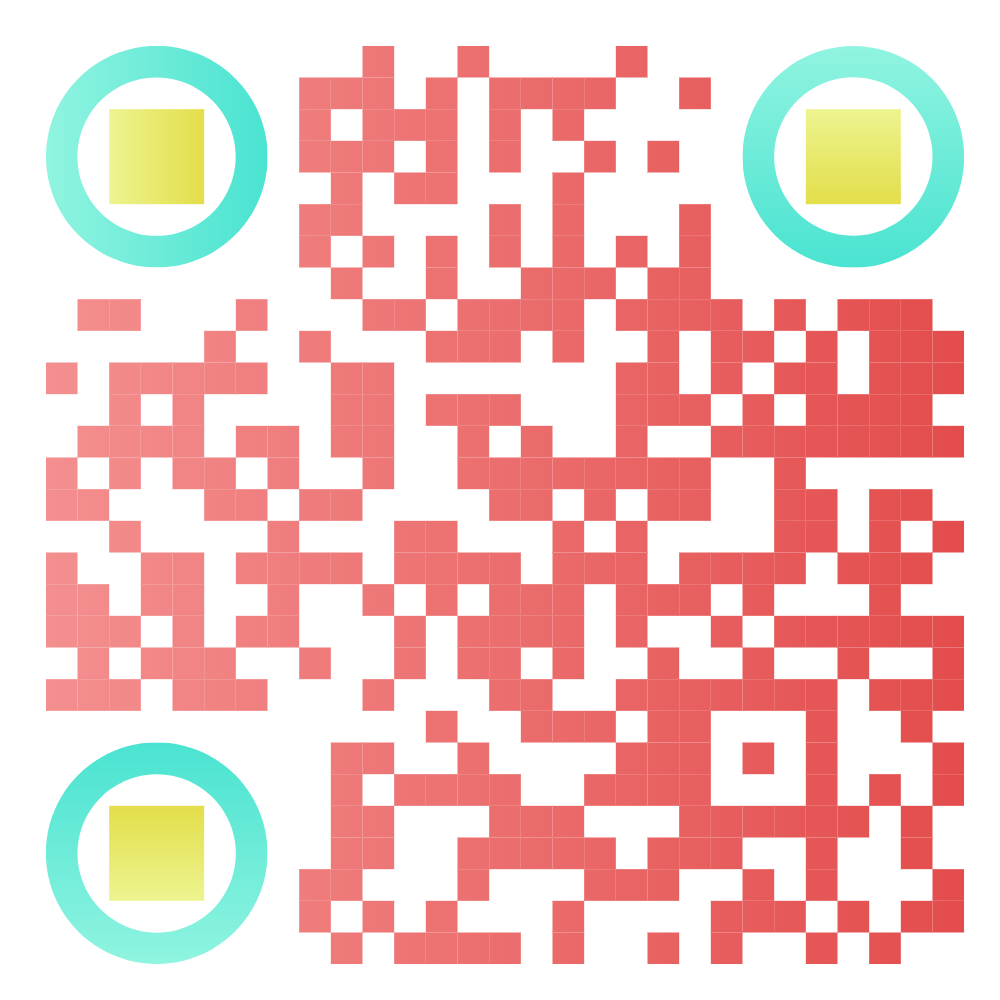 Mã QR luật tiếp cận thông tin
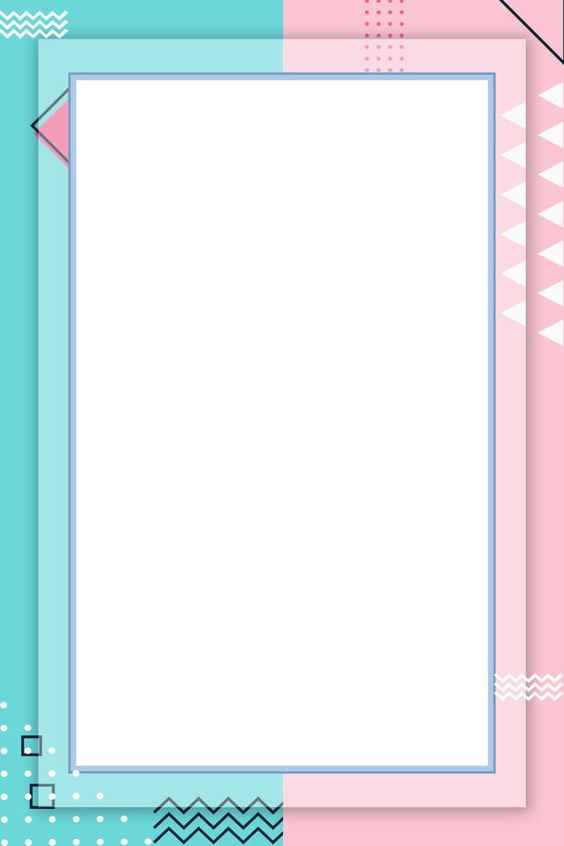 Chương I 
Điều 8: Quyền và nghĩa vụ của công dân trong việc tiếp cận thông tin
1. Công dân có quyền:
a) Được cung cấp thông tin đầy đủ, chính xác, kịp thời;
b) Khiếu nại, khởi kiện, tố cáo hành vi vi phạm pháp luật về tiếp cận thông tin.
2. Công dân có nghĩa vụ:
a) Tuân thủ quy định của pháp luật về tiếp cận thông tin;
b) Không làm sai lệch nội dung thông tin đã được cung cấp;
c) Không xâm phạm quyền và lợi ích hợp pháp của cơ quan, tổ chức hoặc của người khác khi thực hiện quyền tiếp cận thông tin.
Điều 10: Cách thức tiếp cận thông tin
Công dân được tiếp cận thông tin bằng các cách thức sau:
1. Tự do tiếp cận thông tin được cơ quan nhà nước công khai;
2. Yêu cầu cơ quan nhà nước cung cấp thông tin.
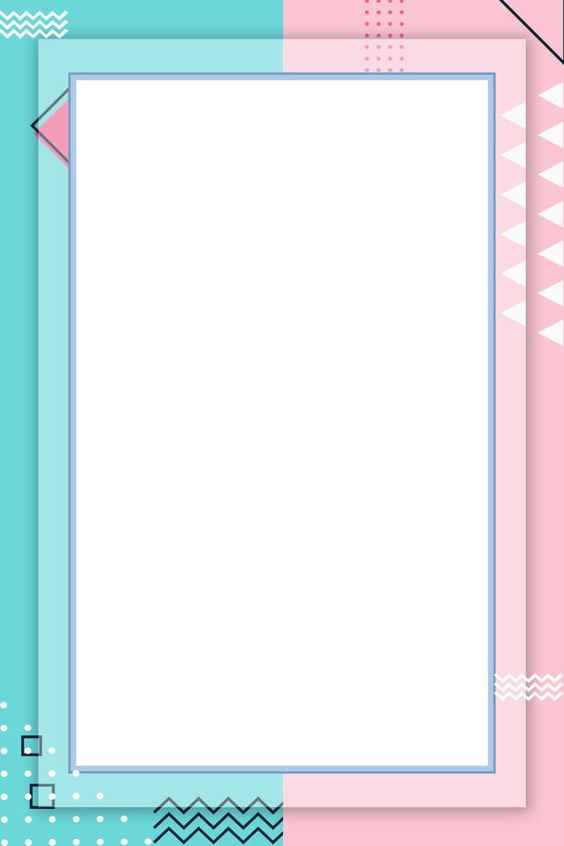 Điều 11: Các hành vi bị nghiêm cấm
1. Cố ý cung cấp thông tin sai lệch, không đầy đủ, trì hoãn việc cung cấp thông tin; hủy hoại thông tin; làm giả thông tin.
2. Cung cấp hoặc sử dụng thông tin để chống lại Nhà nước Cộng hòa xã hội chủ nghĩa Việt Nam, phá hoại chính sách đoàn kết, kích động bạo lực.
3. Cung cấp hoặc sử dụng thông tin nhằm xúc phạm danh dự, nhân phẩm, uy tín, gây kỳ thị về giới, gây thiệt hại về tài sản của cá nhân, cơ quan, tổ chức.
4. Cản trở, đe dọa, trù dập người yêu cầu, người cung cấp thông tin.
Chương V 
Điều 37: Hiệu lực thi hành
Luật này có hiệu lực thi hành từ ngày 01 tháng 7 năm 2018.
Chính phủ, cơ quan nhà nước có thẩm quyền quy định chi tiết các điều, khoản được giao trong luật.
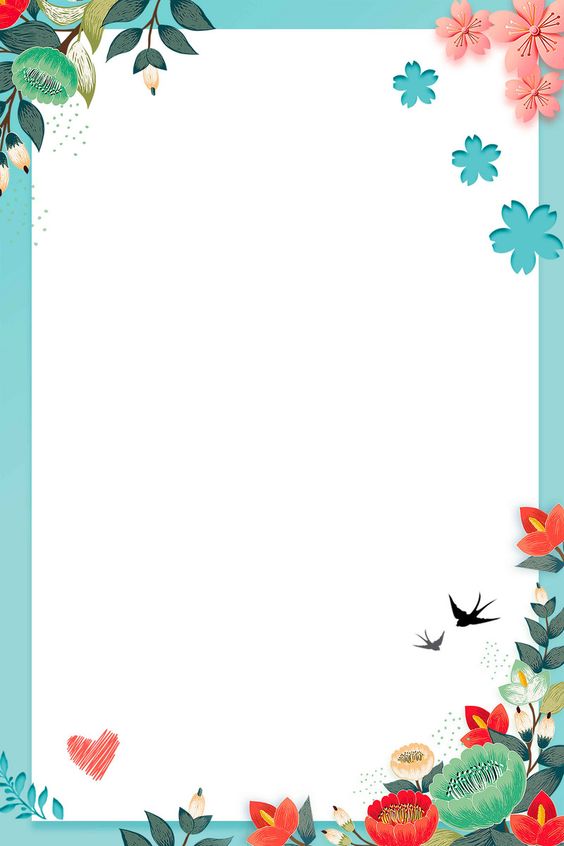 UỶ BAN NHÂN DÂN QUẬN BÌNH THẠNH
TRƯỜNG MẦM NON HỒNG NHI

TUYÊN TRUYỀN PHÁP LUẬT 
THÁNG 3

NGUỒN GỐC VÀ Ý NGHĨA
NGÀY QUỐC TẾ HẠNH PHÚC 20/3


                                                      Bình Thạnh, Ngày 06 tháng 3 năm 2025
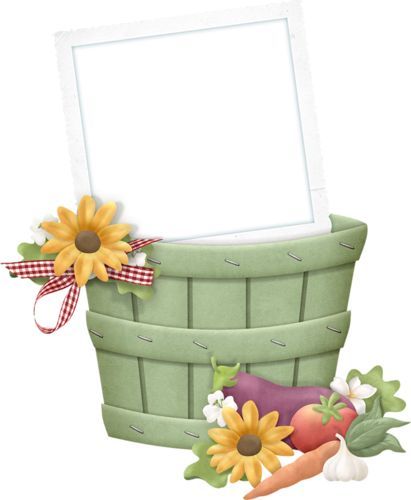 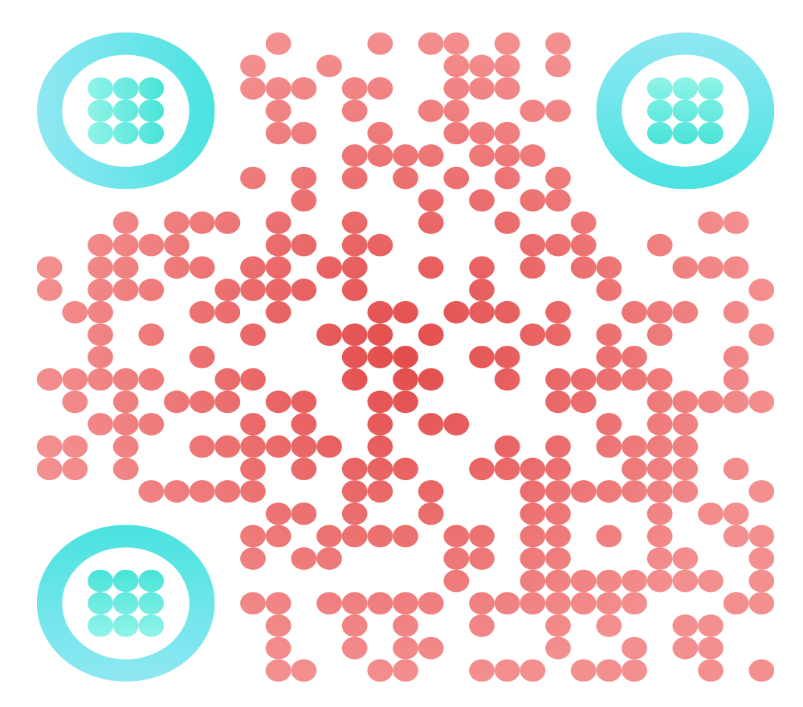 Mã QR nguồn gốc và ý nghĩa ngày quốc tế hạnh phúc 20/3
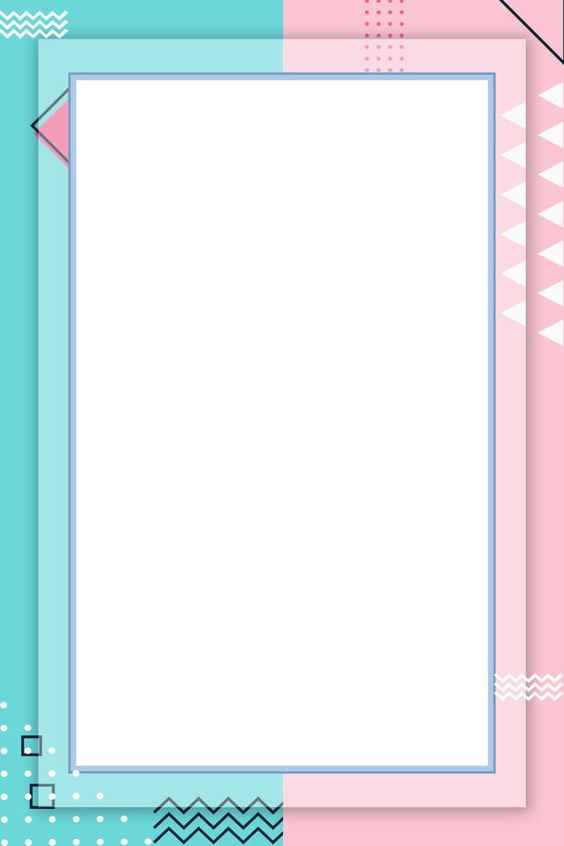 Nguồn gốc ra đời ngày quốc tế hạnh phúc
   Ngày quốc tế Hạnh Phúc bắt nguồn từ ý tưởng của nước Bhutan, một quốc gia có chỉ số hạnh phúc cao dựa trên các tiêu chí về sức khỏe, tinh thần, giáo dục, môi trường, chất lượng quản lý và mức sống của người dân.
   Vào đầu thập kỷ 70 của thế kỷ XX, quốc gia này đã ghi nhận vai trò của hạnh phúc quốc gia, họ coi trọng hạnh phúc quốc gia hơn thu nhập quốc dân GNI và đề ra nhiều mục tiêu đến vấn đề hạnh phúc. Họ cho ra nhu cầu của ngày này rất cần thiết với tất cả các nước và con người trên thế giới.
Tổng Thư ký Liên Hợp Quốc Ban Ki Moon chính thức công bố chọn ngày 20/3 làm ngày quốc tế hạnh phúc tại một hội nghị của Liên Hợp Quốc vào tháng 6/2012.
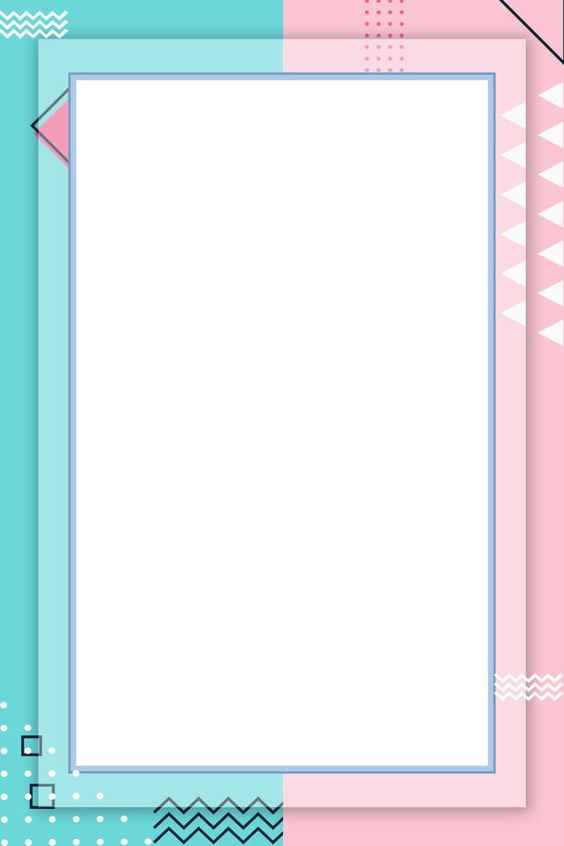 Ý nghĩa ngày quốc tế hạnh phúc
   Lý do chọn ngày 20/3 bởi ngày này thể hiện cho sự cân bằng. Vì vào ngày này mặt trời sẽ nằm ngang đường xích đạo nên ngày này sẽ có độ dài ngày và đêm bằng nhau, cũng như sự cân bằng giữa âm và dương, giữa ánh sáng và bóng tối, giữa ước mơ và hiện thực.
   Từ đó, ngày quốc tế hạnh phúc 20/3 cũng truyền tải thông điệp rằng: “Cân bằng, hài hòa là một trong những chìa khóa để mang đến hạnh phúc”.
   Ngoài ra, ngày Quốc tế hạnh phúc là nhu cầu về một cách tiếp cận tăng trưởng kinh tế cân bằng, có ý nghĩa thúc đẩy về sự phát triển bền vững, xóa nghèo và phấn đấu vì hạnh phúc và sự thịnh vượng cho tất cả mọi người.
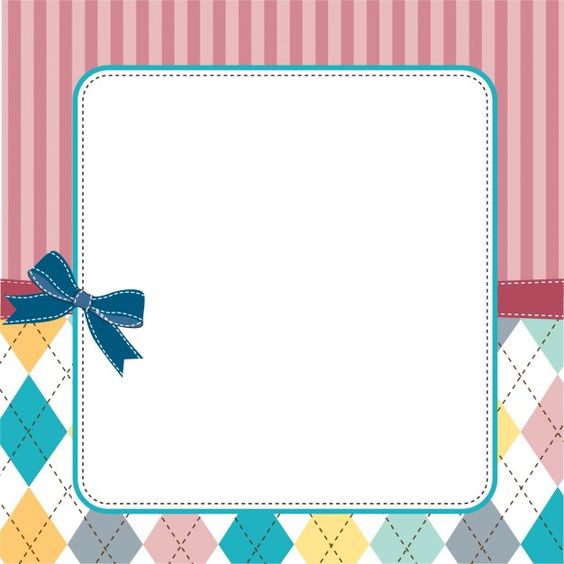 UỶ BAN NHÂN DÂN QUẬN BÌNH THẠNH
TRƯỜNG MẦM NON HỒNG NHI

TUYÊN TRUYỀN PHÁP LUẬT 
THÁNG 3

Số: 36/2018/QH14
LUẬT PHÒNG CHỐNG THAM NHŨNG 
Dựa theo công văn số: 356/GDĐT
V/v triển khai thực hiện theo văn bản số 9663/VPCP-VI ngày 8/12/2023 của văn phòng chính phủ

                                       Bình Thạnh, Ngày 06 tháng 3 năm 2025
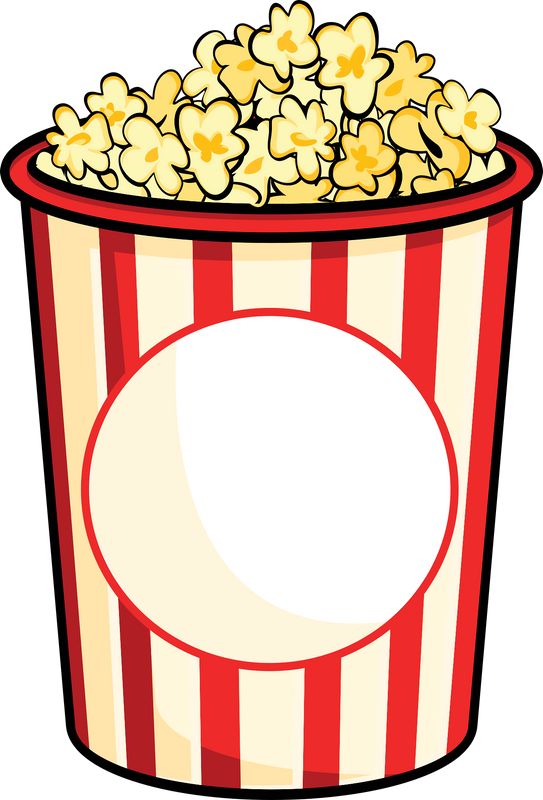 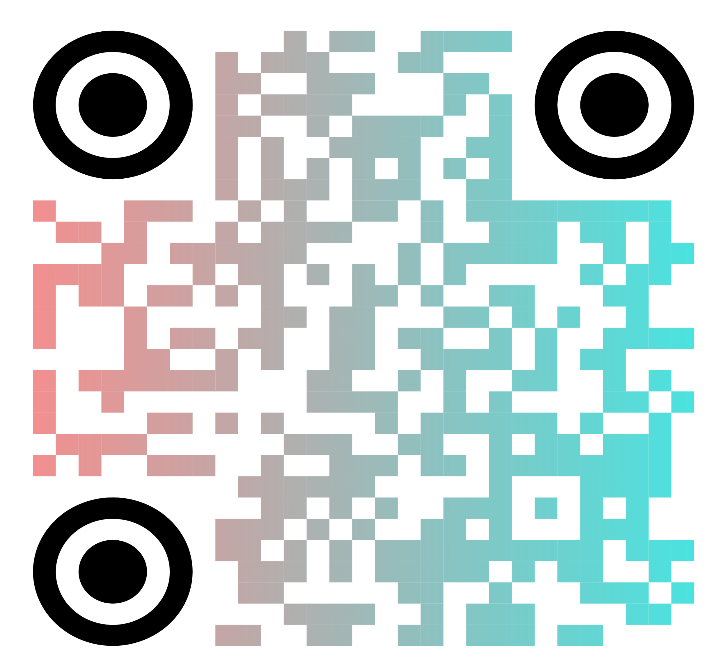 Mã QR luật phòng chống tham nhũng
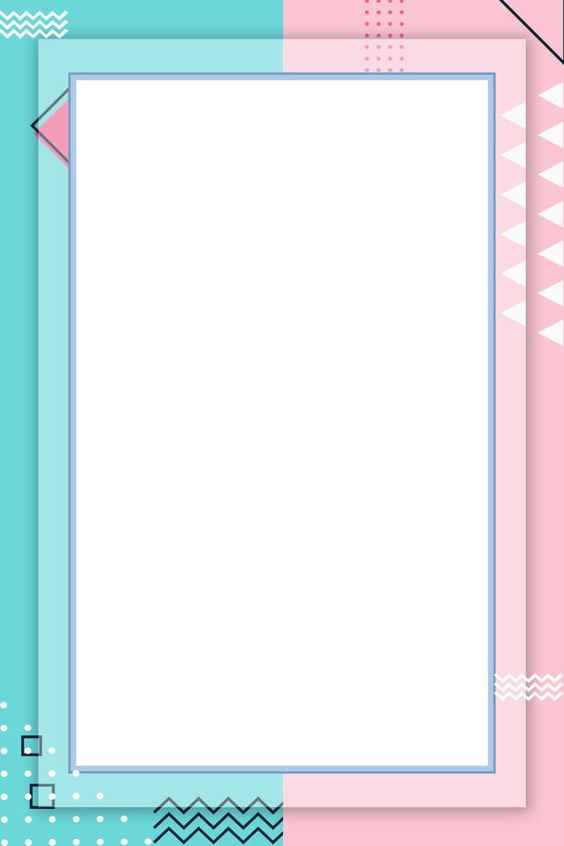 Chương I
Điều 2: Các hành vi tham nhũng:
1. Các hành vi tham nhũng trong khu vực nhà nước do người có chức vụ, quyền hạn trong cơ quan, tổ chức, đơn vị khu vực nhà nước thực hiện bao gồm:
a) Tham ô tài sản;
b) Nhận hối lộ;
c) Lạm dụng chức vụ, quyền hạn chiếm đoạt tài sản;
d) Lợi dụng chức vụ, quyền hạn trong khi thi hành nhiệm vụ, công vụ vì vụ lợi;
đ) Lạm quyền trong khi thi hành nhiệm vụ, công vụ vì vụ lợi;
e) Lợi dụng chức vụ, quyền hạn gây ảnh hưởng đối với người khác để trục lợi;
g) Giả mạo trong công tác vì vụ lợi;
h) Đưa hối lộ, môi giới hối lộ để giải quyết công việc của cơ quan, tổ chức, đơn vị hoặc địa phương vì vụ lợi;
i) Lợi dụng chức vụ, quyền hạn sử dụng trái phép tài sản công vì vụ lợi;
k) Nhũng nhiễu vì vụ lợi;
l) Không thực hiện, thực hiện không đúng hoặc không đầy đủ nhiệm vụ, công vụ vì vụ lợi;
m) Lợi dụng chức vụ, quyền hạn để bao che cho người có hành vi vi phạm pháp.
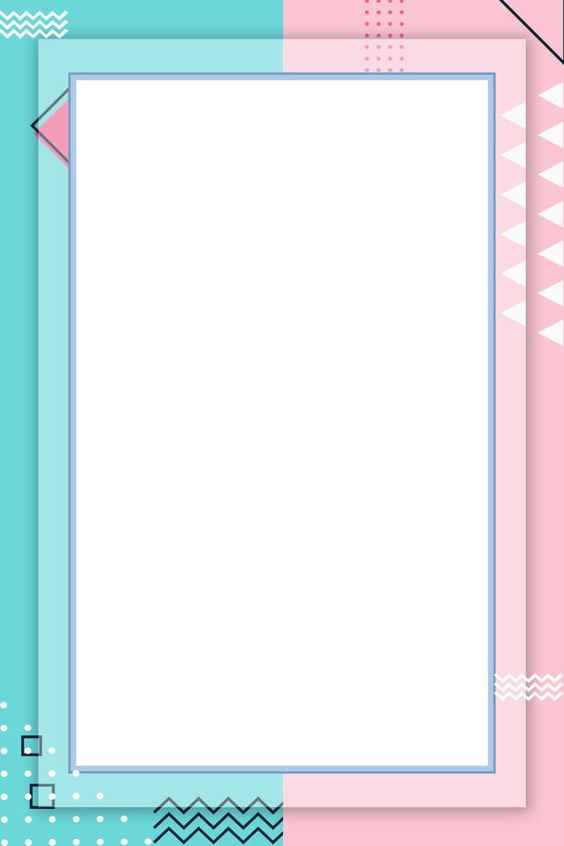 Điều 5. Quyền và nghĩa vụ của công dân trong phòng, chống tham nhũng
1. Công dân có quyền phát hiện, phản ánh, tố cáo, tố giác, báo tin về hành vi tham nhũng và được bảo vệ, khen thưởng theo quy định của pháp luật; có quyền kiến nghị với cơ quan nhà nước hoàn thiện pháp luật về phòng, chống tham nhũng và giám sát việc thực hiện pháp luật về phòng, chống tham nhũng.
2. Công dân có nghĩa vụ hợp tác, giúp đỡ cơ quan, tổ chức, cá nhân có thẩm quyền trong phòng, chống tham nhũng.
Điều 6. Tuyên truyền, phổ biến, giáo dục về phòng, chống tham nhũng
1. Cơ quan thông tin, truyền thông và cơ quan, tổ chức, đơn vị khác, trong phạm vi nhiệm vụ, quyền hạn của mình, có trách nhiệm tuyên truyền, phổ biến, giáo dục về phòng, chống tham nhũng nhằm nâng cao nhận thức cho công dân và người có chức vụ, quyền hạn.
2. Cơ sở giáo dục, đào tạo, bồi dưỡng có trách nhiệm đưa nội dung giáo dục nhân cách, đạo đức, lối sống nhằm phòng, chống tham nhũng vào chương trình giáo dục, đào tạo, bồi dưỡng đối với học sinh trung học phổ thông, sinh viên, học viên và người có chức vụ, quyền hạn theo quy định của pháp luật.
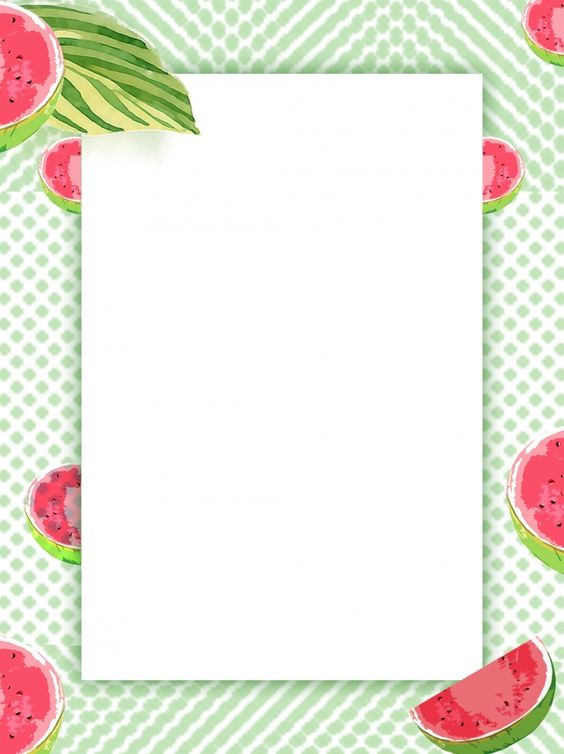 UỶ BAN NHÂN DÂN QUẬN BÌNH THẠNH
TRƯỜNG MẦM NON HỒNG NHI

TUYÊN TRUYỀN PHÁP LUẬT 
THÁNG 3

Số: 06/2022/QH15
LUẬT THI ĐUA, KHEN THƯỞNG

                                                               Bình Thạnh, Ngày 06 tháng 3 năm 2025
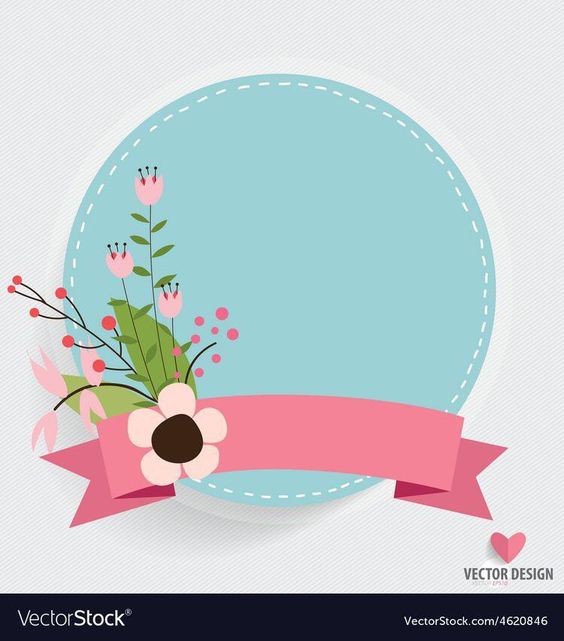 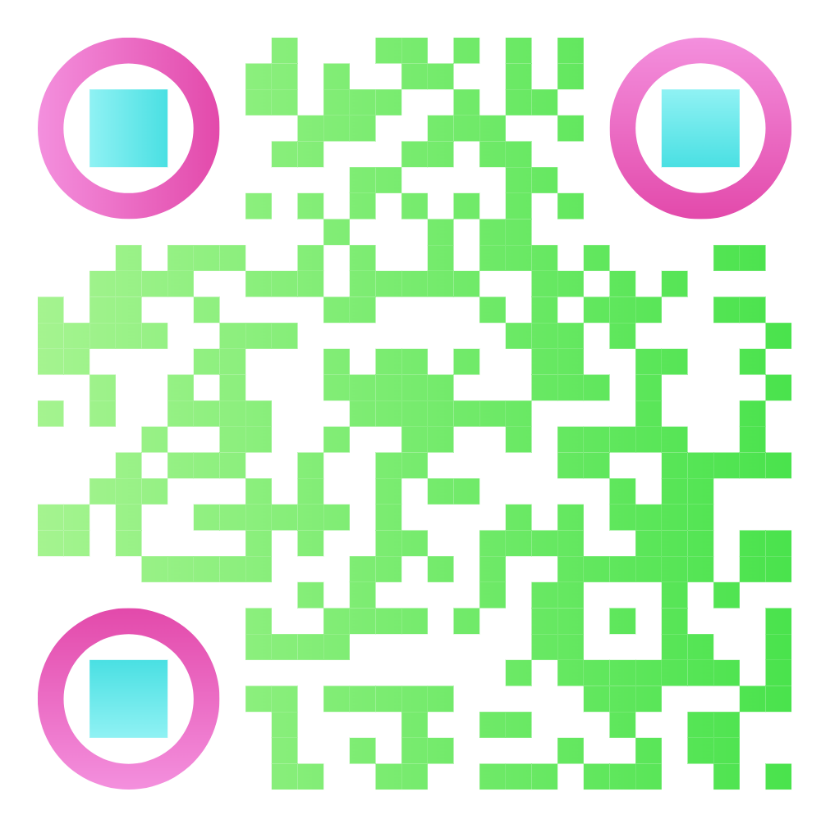 Mã QR luật thi đua, khen thưởng
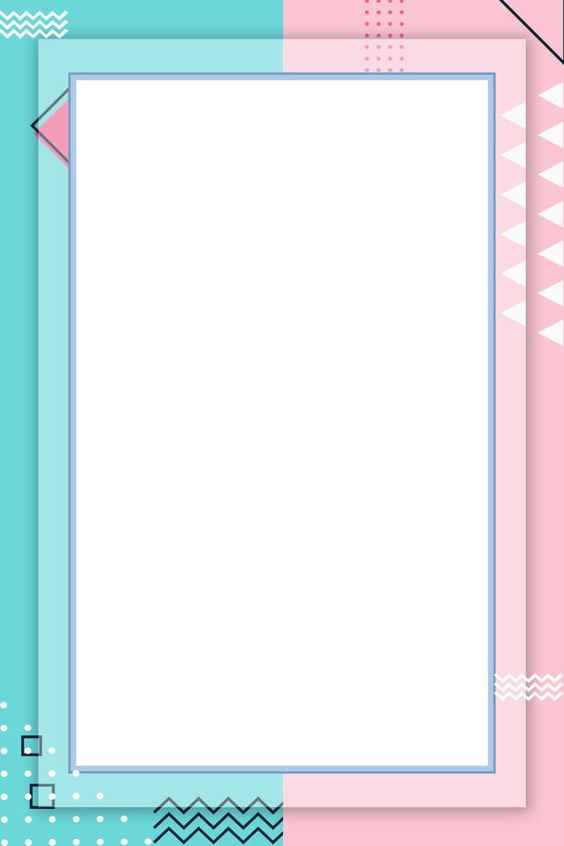 Chương I
Điều 4. Mục tiêu của thi đua, khen thưởng
1. Mục tiêu của thi đua là nhằm động viên, thu hút, khuyến khích mọi cá nhân, tập thể, hộ gia đình phát huy truyền thống yêu nước, đoàn kết, đổi mới, năng động, sáng tạo vươn lên hoàn thành tốt nhiệm vụ, đạt được thành tích tốt nhất trong xây dựng và bảo vệ Tổ quốc vì mục tiêu dân giàu, nước mạnh, dân chủ, công bằng, văn minh.
2. Mục tiêu của khen thưởng là nhằm khuyến khích, động viên cá nhân, tập thể, hộ gia đình hăng hái thi đua; ghi nhận công lao, thành tích của cá nhân, tập thể, hộ gia đình trong xây dựng và bảo vệ Tổ quốc.
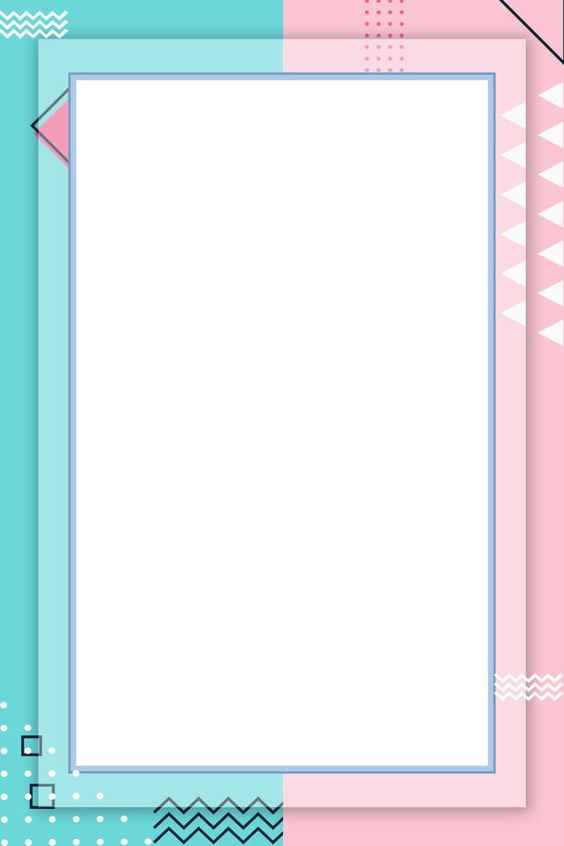 Chương I
Điều 5. Nguyên tắc thi đua, khen thưởng
1. Việc thi đua được thực hiện theo các nguyên tắc sau đây:
a) Tự nguyện, tự giác, công khai, minh bạch;
b) Đoàn kết, hợp tác và cùng phát triển.
2. Việc khen thưởng được thực hiện theo các nguyên tắc sau đây:
a) Chính xác, công khai, minh bạch, công bằng, kịp thời;
b) Bảo đảm thống nhất giữa hình thức, đối tượng khen thưởng và công trạng, thành tích đạt được;
c) Một hình thức khen thưởng có thể tặng nhiều lần cho một đối tượng; không khen thưởng nhiều lần, nhiều hình thức cho một thành tích đạt được; thành tích đến đâu khen thưởng đến đó;
d) Chú trọng khen thưởng cá nhân, tập thể, hộ gia đình trực tiếp lao động, sản xuất, kinh doanh; cá nhân, tập thể công tác ở địa bàn biên giới, trên biển, hải đảo, vùng có điều kiện kinh tế - xã hội đặc biệt khó khăn.
3. Bảo đảm bình đẳng giới trong thi đua, khen thưởng.
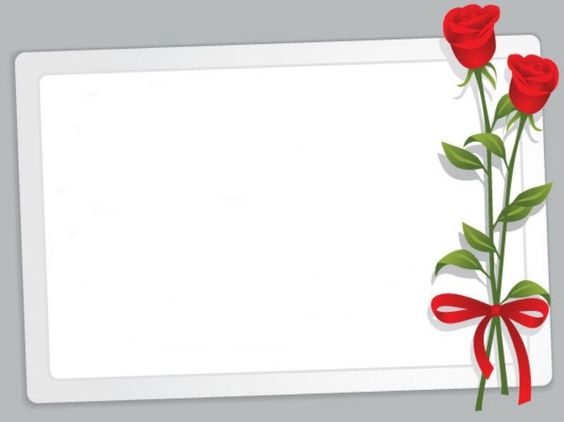 XIN CẢM ƠN!